The Pythagorean Theory
Chapter 8
Section 8.7
Objective
The students will be able to use the Pythagorean theory to solve triangles.
Vocabulary
legs – the two shortest sides of a right triangle
Hypotenuse – the side opposite the right angle
Pythagorean Theory – state that in any right triangle, the sum of the squares of the length of the legs equals the square of the length of the hypotenuse
a                     c


                             b
Finding the length of a hypotenuse
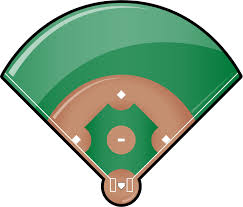 90ft


                  c
                                    90ft
Example
Find the length of the hypotenuse.
3 in                       c



                           4 in
Example
Find the length of the hypotenuse.
8 in                             c



                           15 in
Finding the Length of a Leg
8m






       a                           10m
Example
7 mi                              25 mi


                         b
Example
10 mi                              18 mi


                                b
Example
A water slide starts 6 m above the water and extends 11 m horizontally. What is the length of the slide to the nearest tenth of a meter?
Example
A support wire  is attached to the top of a 60 m tower. It meets the ground 25 m from the base of the tower. How long is the wire.
Questions?
Exit Ticket
The length of two legs of a triangle are 8 m and 11 m. Find the hypotenuse to the nearest tenth.





The length of the hypotenuse of an isosceles triangle is 25 m. What is the length of the legs to the nearest tenth?
Worksheet